Colquhoun Park PrimaryOur PEF Journey towards closing the attainment gap!
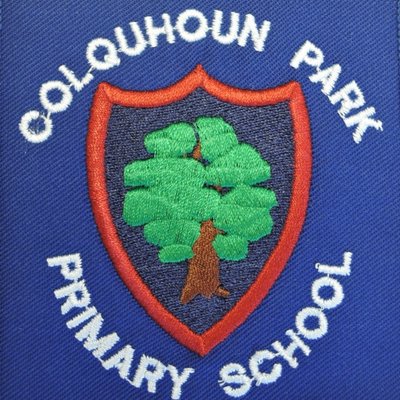 Effective leadership atall levels to improve outcomes for children and close the attainment gap!
PEF? What has had the biggest impact in your school?
What makes us unique? Our Rationale and context
63% SIMD Deciles 1&2    (SIMD 8&9 next biggest %)
Cross boundary challenges and opportunities!
Wellbeing at our roots – Nurture and Ethos!
Teamwork!  
Whole Staff knowledge and care for ALL our pupils and families
Our Curriculum developed for OUR learners
12 babies of Christmas!
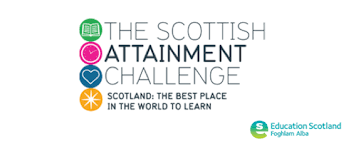 The Improvement Process
1.1
Self-evaluation
1.5
Improvement Planning
Identify the gap
Interventions
3.2
2.4
1.3
Wellbeing and knowing your families at the roots
As a school team we decided to focus on...
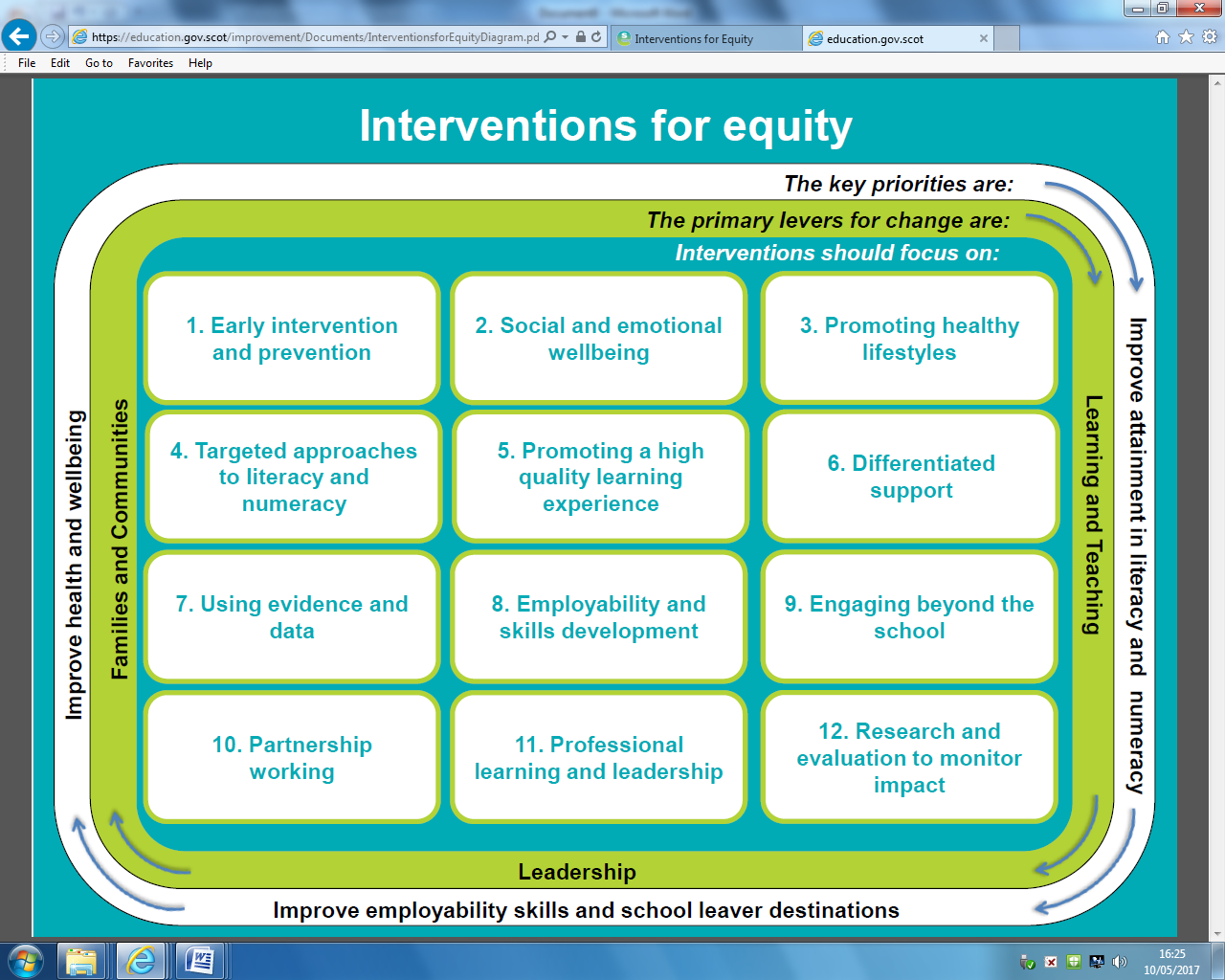 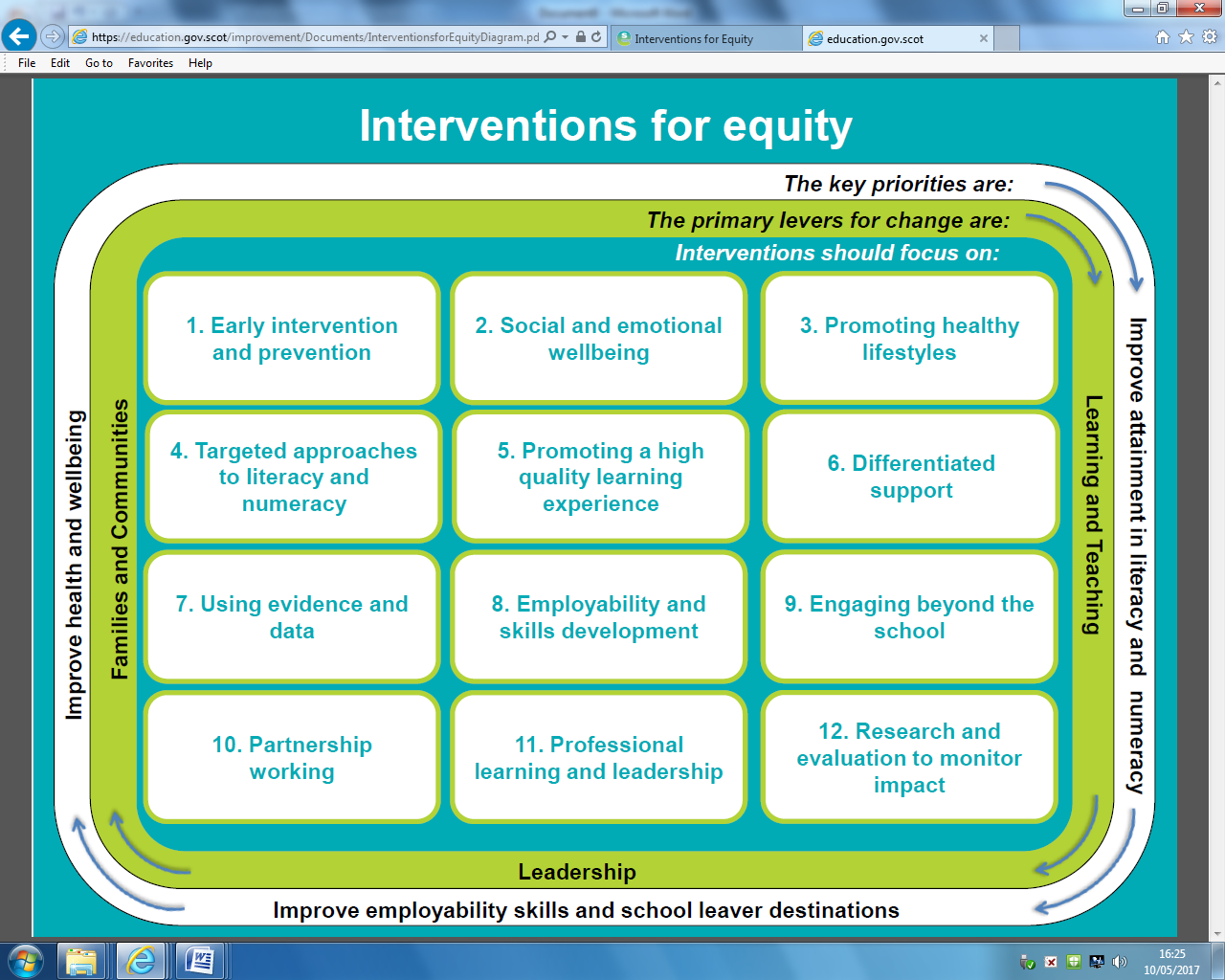 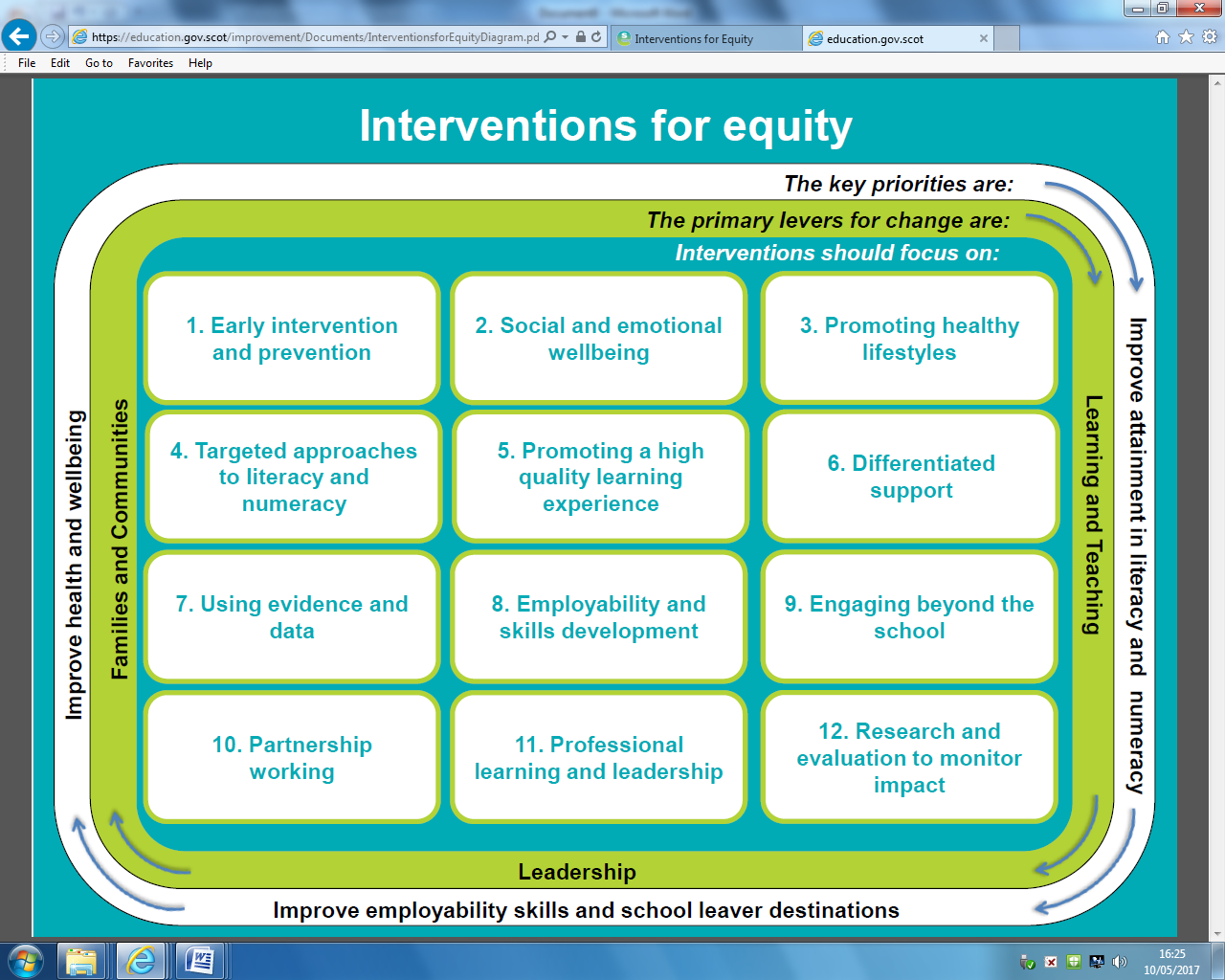 Skills for Life, Learning and Work
[Speaker Notes: Staff inservice 
 Had a close look at our self evaluation ( teaching and non teaching staff!)
Examined and identified what our gap looked like? At individual levels and school level. Shared understanding
Followed by what we felt as a school, we should focus on through PEF to improve outcomes for those in SIMD 1&2
Examined advice and info from Scottish Attainment Challenge, ES and the Education Endowment Foundation
Agreed on priorities]
What did our gap look like at CPPS?
At 
school level
At classroom level
At individual level
PEF to support Raising Attainment and Achievement
Additional staffing – RAT’’s; SLA; FLA
Staff training and professional development
Curriculum Development - Number Talks/SEAL/ [Commercial Numeracy Programme]
Word aware and Phonological Awareness
Play2Learn approaches 
Digital Learning
......and Health and wellbeing!
Nurture group ; Lego Therapy Group
Autism Advisor
Family Support Worker 
Family Learning programme
Resources to support H&W
Supporting wider achievements
Leadership at all levels!
Building on existing staff strengths and skills/ building capacity
1 fte teacher + probationers + creativity = impact!


Health and Wellbeing – targeted support
Literacy    -  universal and targeted support
Numeracy  - universal and targeted support
Raising Attainment Teachers (RATs!)
Nurture Group personal wellbeing
RAT for Numeracy
Laptop to support learning in class
CEDAR referral and Group for parent and child
Trumpet Lessons and Ski Trip
Supporting Families for Mum
Whole school tracking
Whole school data analysis
FME / SIMD 1&2
Attendance &  Risk Matrix
Identify trends!

ASN already in place! 
Additional layer through PEF!
WHAT?
WHO?
WHY?
Maths attainment over time
45%
32%
Agree and define what the gap looks like in your school context.
Maths attainment over time
45%
32%
Wellbeing – Targeted Support
Lego Therapy
Staff Training
Holistic screening  and whole school tracking  
Group identified P3
Knowledge of kids!
Evaluations and gathering voice
“Lego group has really pushed on his personal interest in Lego and creativity. He seems more confident and doesn’t complain anymore about not playing with anyone during break time. I know if he’s not complaining that he has friends and is happier.”        PARENT
“Piece Buddies makes my brain go whizzing with my imagination. I think I’m better at making friends now because I can share and be fair. I feel happy and comfortable there because the staff guide me.”    PUPIL
Lego Therapy Group
AA strategies
RAT literacy
Challenge
ASD parent support Group
Music Group after school
Supporting Families
Worker
Long term measures
Whole school tracking ! Attainment for all with focus on  SIMD1&2 
Expected outcomes and beyond for some.
If no improvement- why? ASN consultation and signposting
JIGSAW – not one intervention but effects of several pieced together!
Fringe benefits = Sustainability!
Increased H&W of pupils – visible!
Staff feel supported / shared responsibility
Staff using data forensically!
Relationships/trust of parents and families
SMT safeguarding and signposting onto services – huge impact for individual child and family!
Partnerships strengthened – 3D; CEDAR; Supporting Families; Young Carers; 
Quality resources!
Wide reaching- raising attainment for ALL (domino effect!)
Improvement in self evaluation processes eg comments gathered from visitors on pupil motivation, level of engagement, values, pupil voice, parent voice
Increased % attendance at parents nights – Pupil Led!
Decreased Hot Spots!
Parent voice
The confidence my children have developed  this year has been wonderful.  New ideas, new ways of thinking ... all has been so positive !
The increase in confidence in my child has been very positive from reading & numeracy – small group working has  helped massively
New technology has been purchased providing new opportunities and exciting learning for children
I like how the children are working in smaller groups that are focussed on the level that each individual child is at, and helping push each child to their full potential
Variety of staff and how their skills are used throughout the school to develop children learning, boost confidence and encourage independence
Since PEF was implemented we’ve noticed our son has been more challenged in his areas of strength such as maths – this means he’s more interested and engaged in these subjects and so his learning is progressing quickly
Staff voice
Professional dialogue and how the RAT model has been orchestrated from the top!! For example, utilising the skills of staff members
Facing new challenges as a team but coming out of the other end and seeing the CONFIDENCE and  buzz from ALL the children
Being able to really target and tailor learning to much smaller groups and individuals – increase in children confidence
Opportunity to work with other CTs and share good practice, wide range of experience and communicate to develop stage/child appropriate activities  to suit learners
Trust and creativity has flourished
Whole school approach to assessment and target setting leading to clear personalised goals for all abilities.  Strong and very positive  leadership
Increased teacher confidence and motivation – we are trusted and valued
Building on strong foundations!
IMPACT of PEF
Be brave, be creative!
Challenge the norm!
High Quality T&L
Wellbeing 
& Ethos
Strong relationships with families
Curricular framework coherent and progressive
Questions?